동아 초등학교 전자저작물
[수학(안) 교구 기획안]
기본 정보
Revision History
버스 정류장 게임
집으로 돌아가는 버스를 찾아라!
사용 단원 :3-1-1 덧셈과 뺄셈
수학(안) 교구기획안
01(단원)_01(페이지수)_01(팝업순서)
3-1 덧셈과 뺄셈
버스 정류장 게임
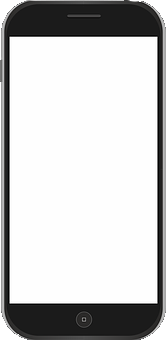 1
집



학교
804 + 220
2
1024
1125
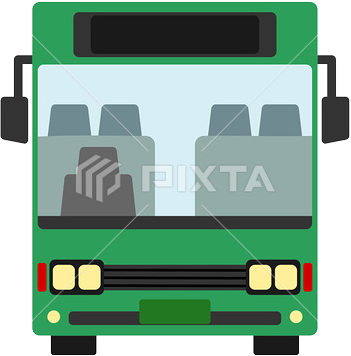 560
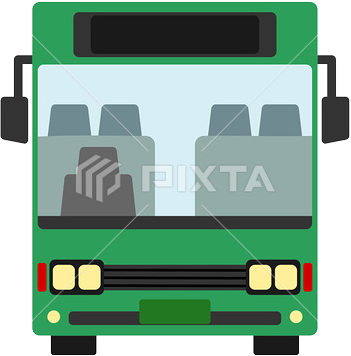 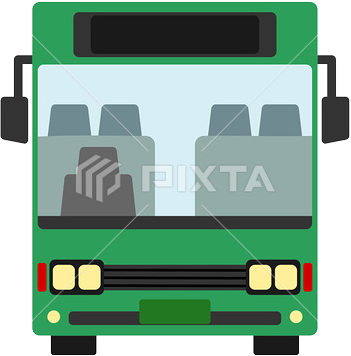 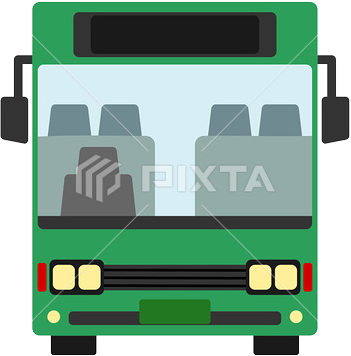 820
1
2
3
4
수학(안) 교구기획안
01(단원)_01(페이지수)_01(팝업순서)
3-1 덧셈과 뺄셈
버스 정류장 게임
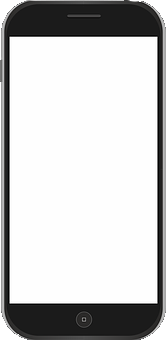 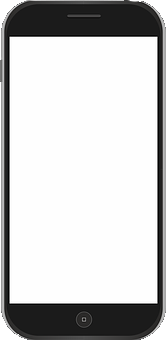 집



학교
집 가는 버스
804 + 220
804 + 220
1125
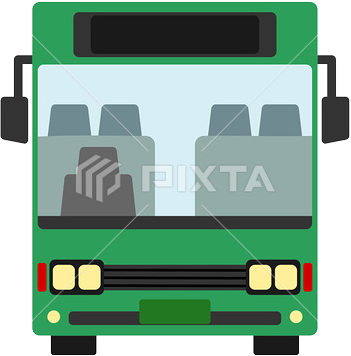 560
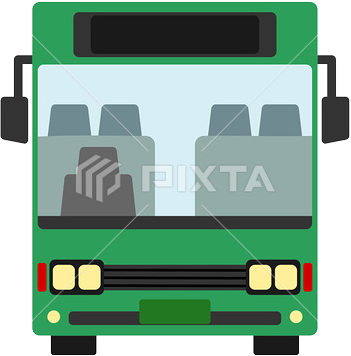 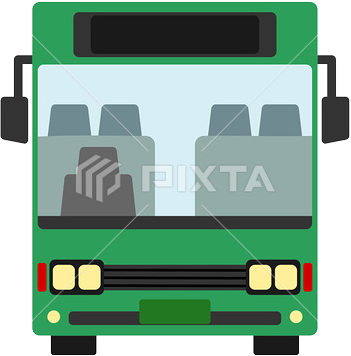 820
1
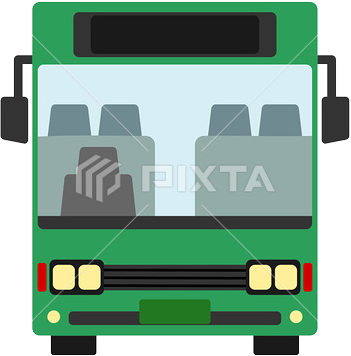 1024
2
1
3
4
수학(안) 교구기획안
01(단원)_01(페이지수)_01(팝업순서)
3-1 덧셈과 뺄셈
버스 정류장 게임
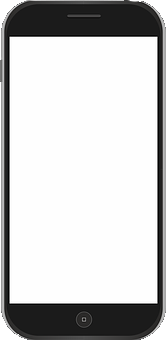 집



학교
804 + 220
1
1125
1024
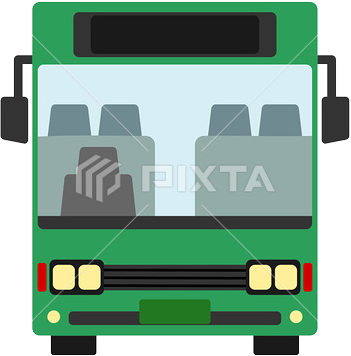 560
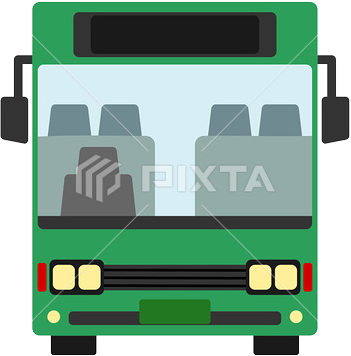 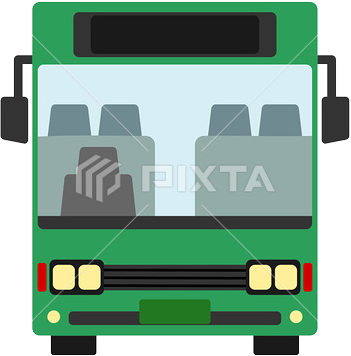 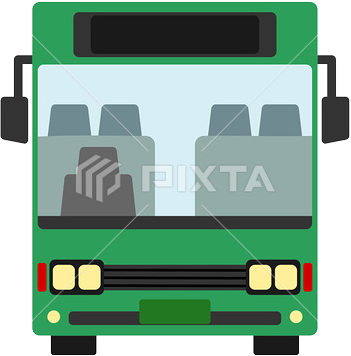 820
2
1
3
4
쿠키 굽기 게임
레시피를 이용하여 맛있는 쿠키를 구워라!
사용 단원 :3-1-5 길이와 시간
수학(안) 교구기획안
01(단원)_01(페이지수)_01(팝업순서)
3-1 길이와 시간
쿠키 굽기 게임
1
쿠키 레시피

오븐에 2시간 40분
2
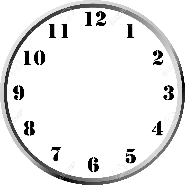 3
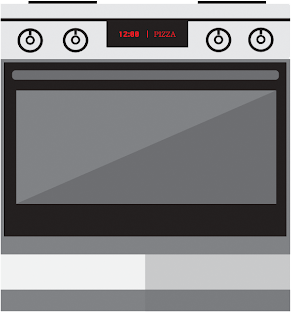 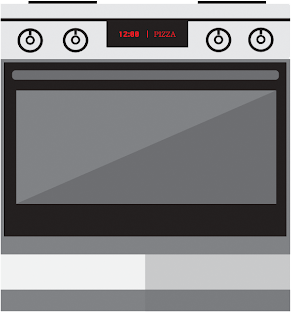 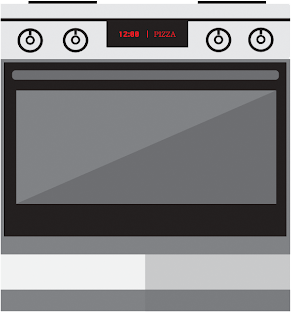 1
3
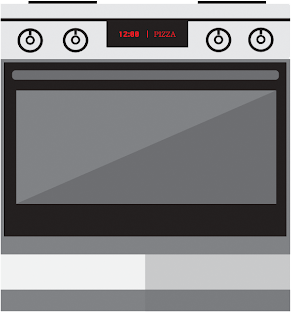 2
4
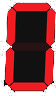 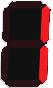 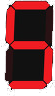 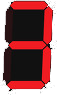 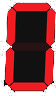 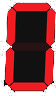 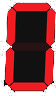 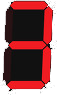 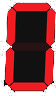 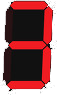 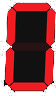 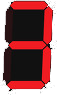 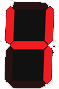 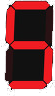 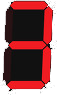 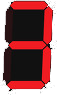 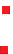 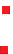 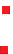 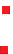 수학(안) 교구기획안
01(단원)_01(페이지수)_01(팝업순서)
3-1 길이와 시간
쿠키 굽기 게임
쿠키 레시피

오븐에 2시간 40분
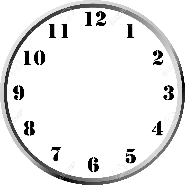 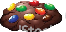 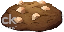 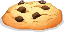 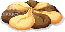 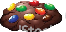 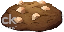 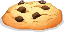 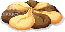 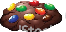 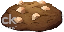 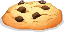 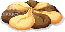 2
1
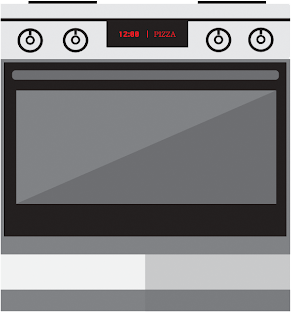 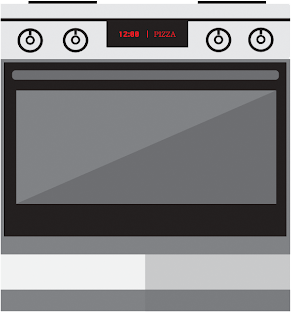 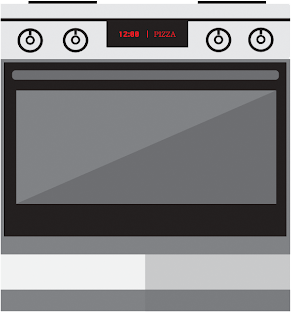 1
3
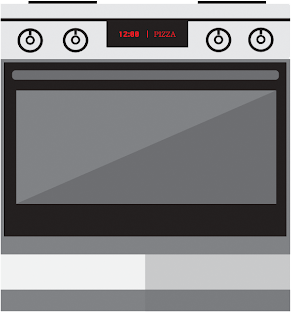 2
4
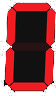 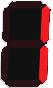 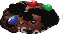 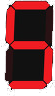 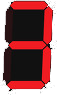 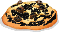 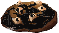 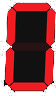 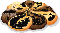 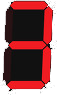 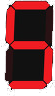 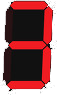 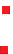 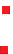 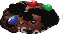 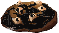 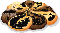 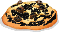 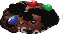 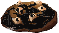 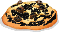 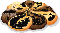 분수 시소
서로 다른 분수의 크기를 비교해보자
사용 단원 :3-2-4 분수
수학(안) 교구기획안
01(단원)_01(페이지수)_01(팝업순서)
3-1 분수와 소수
눈금 있는 비커
13
2
10
10
2
1
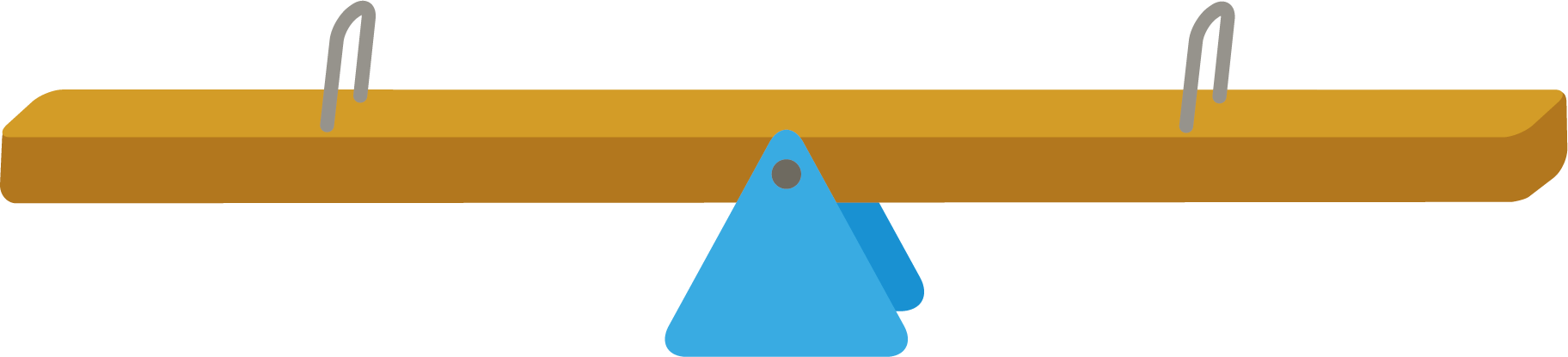 1
3
>
=
<
수학(안) 교구기획안
01(단원)_01(페이지수)_01(팝업순서)
3-1 분수와 소수
눈금 있는 비커
13
2
정답입니다.
10
10
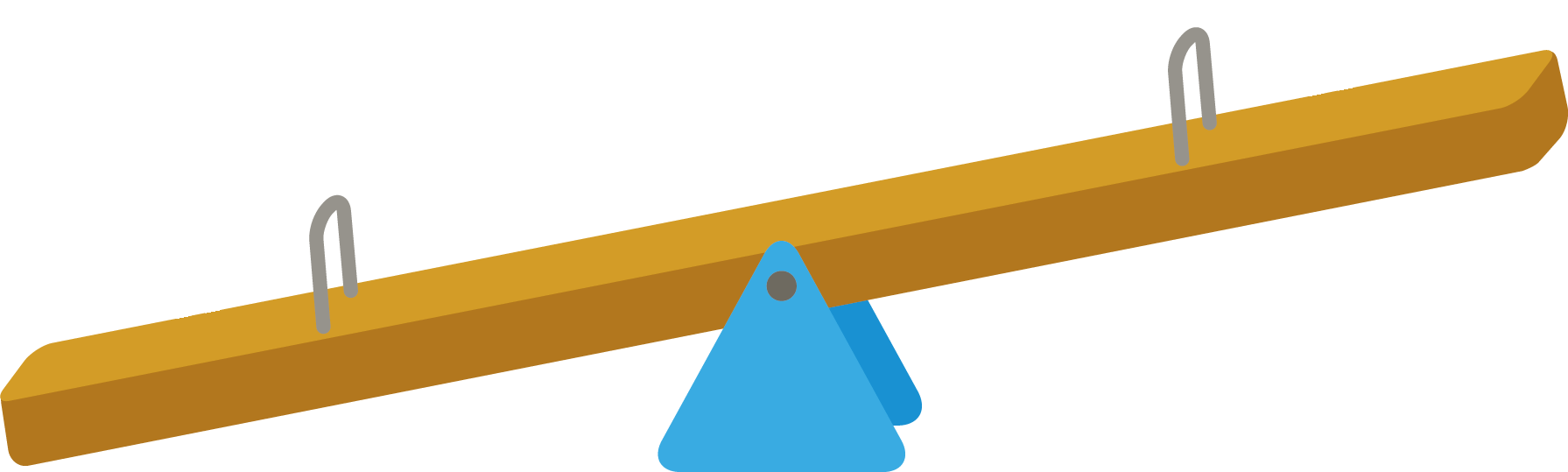 1
1
3
>
=
<
수학(안) 교구기획안
01(단원)_01(페이지수)_01(팝업순서)
3-1 분수와 소수
눈금 있는 비커
13
2
오답입니다.
10
10
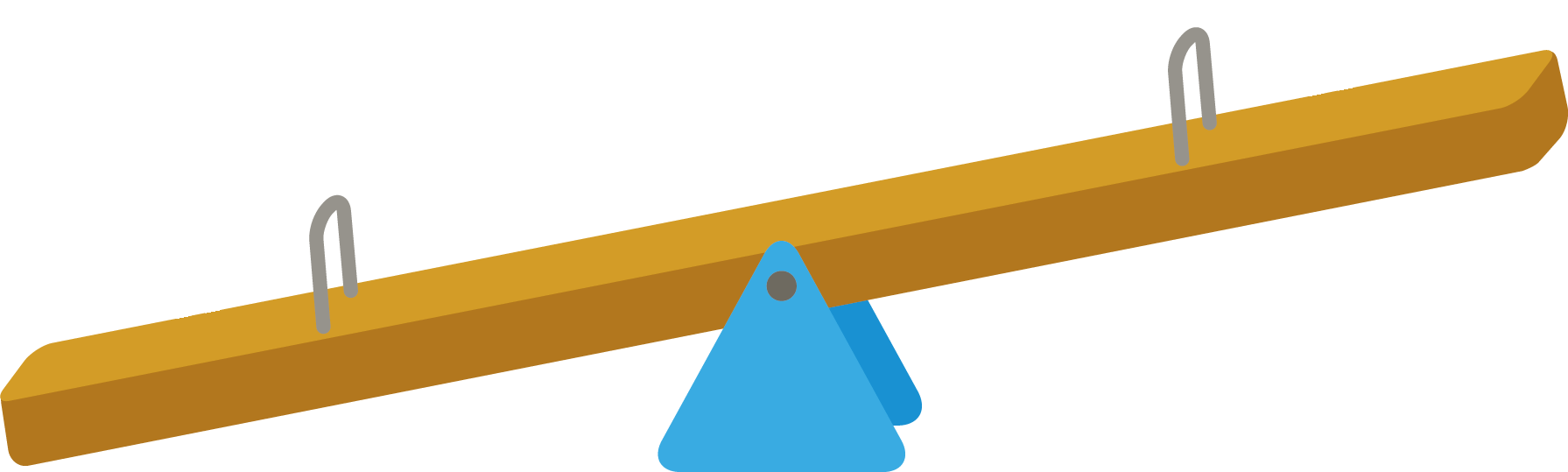 1
1
3
<
>
=
심부름 다녀오기
심부름 가서 쪽지대로 사오기
사용 단원 :3-2-5 들이와 무게
수학(안) 교구기획안
01(단원)_01(페이지수)_01(팝업순서)
3-3  들이와 무게
양팔 저울
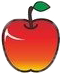 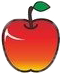 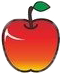 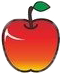 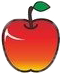 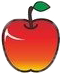 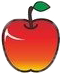 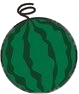 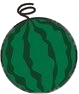 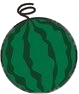 1
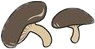 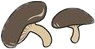 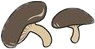 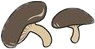 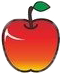 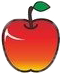 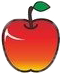 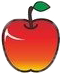 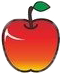 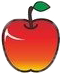 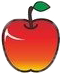 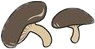 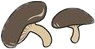 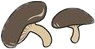 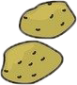 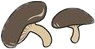 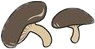 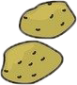 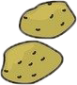 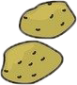 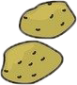 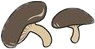 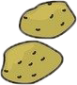 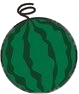 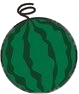 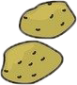 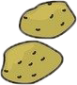 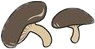 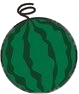 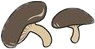 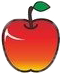 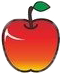 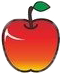 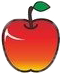 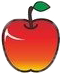 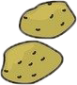 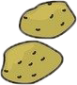 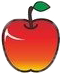 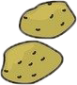 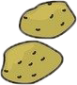 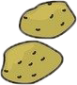 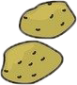 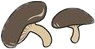 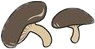 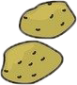 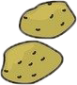 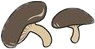 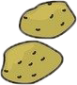 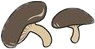 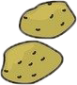 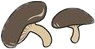 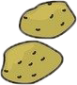 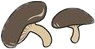 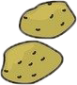 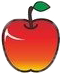 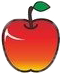 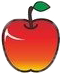 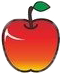 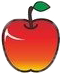 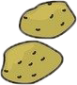 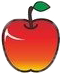 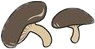 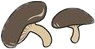 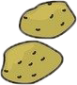 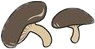 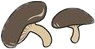 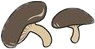 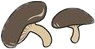 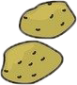 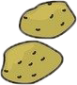 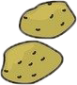 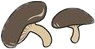 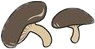 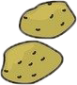 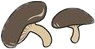 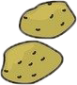 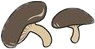 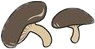 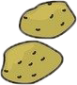 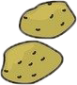 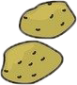 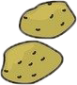 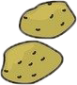 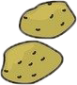 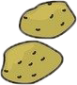 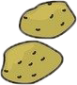 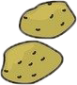 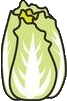 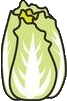 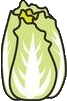 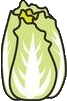 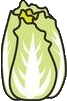 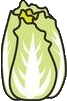 3
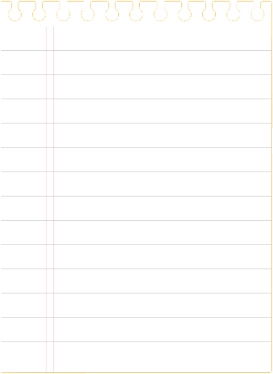 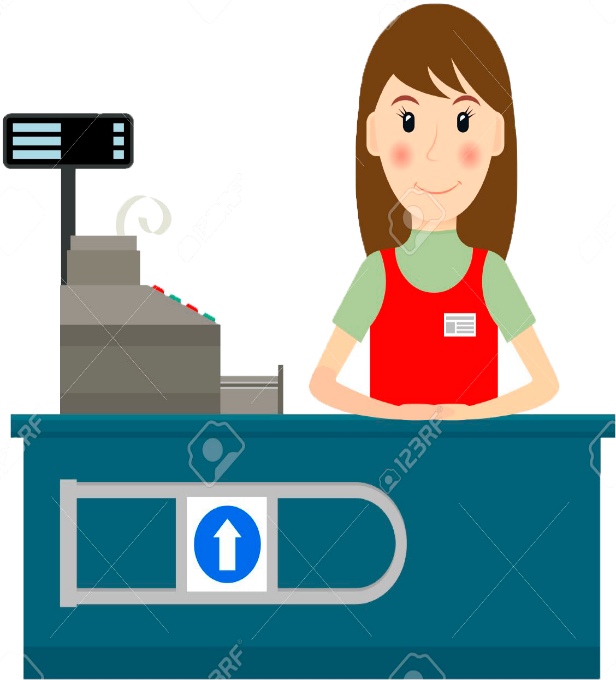 2
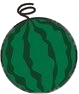 수박 3kg



사과 1kg



감자 3kg
배추 1개 500g
버섯 1개 100g
사과 1개 200g
감자 1개 150g
수박 1개 1000g
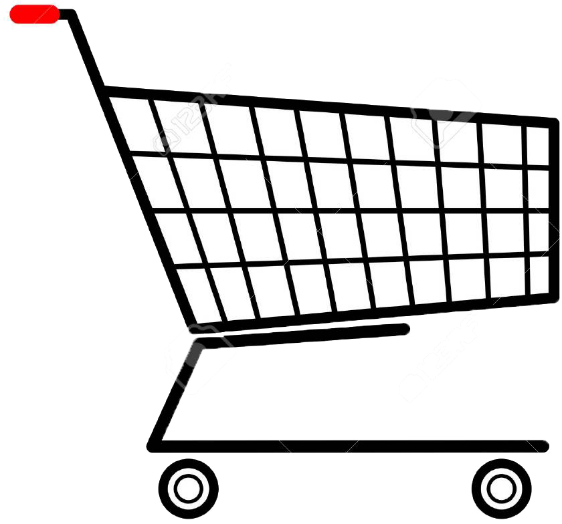 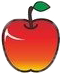 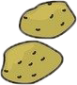 4
계산하기
수학(안) 교구기획안
01(단원)_01(페이지수)_01(팝업순서)
3-3  들이와 무게
양팔 저울
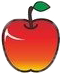 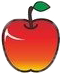 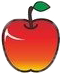 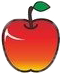 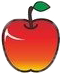 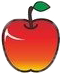 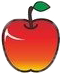 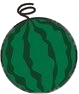 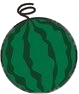 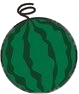 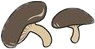 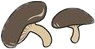 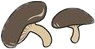 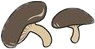 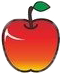 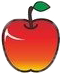 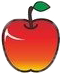 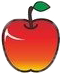 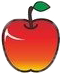 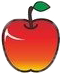 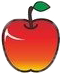 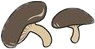 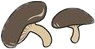 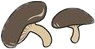 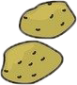 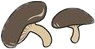 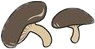 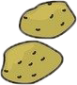 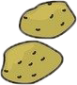 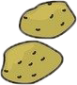 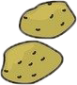 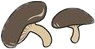 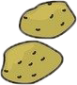 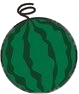 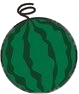 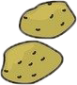 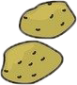 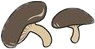 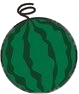 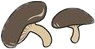 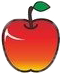 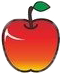 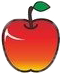 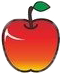 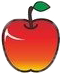 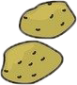 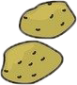 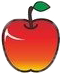 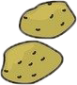 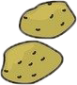 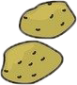 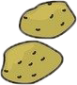 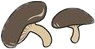 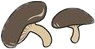 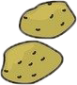 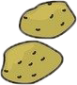 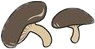 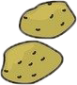 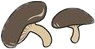 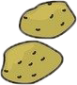 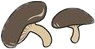 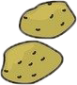 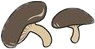 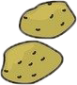 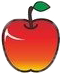 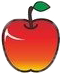 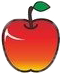 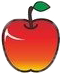 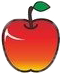 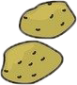 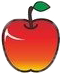 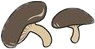 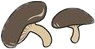 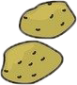 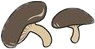 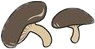 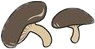 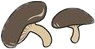 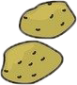 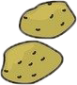 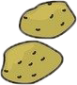 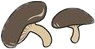 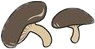 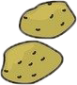 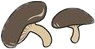 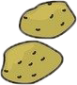 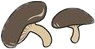 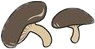 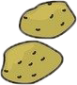 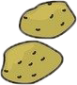 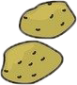 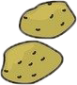 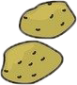 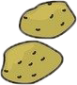 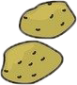 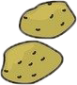 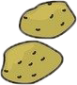 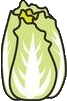 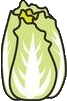 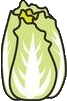 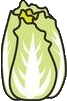 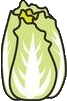 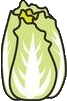 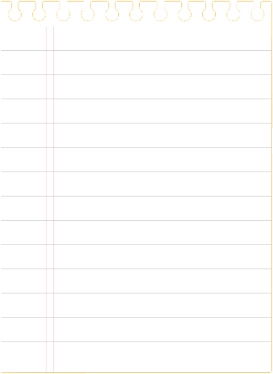 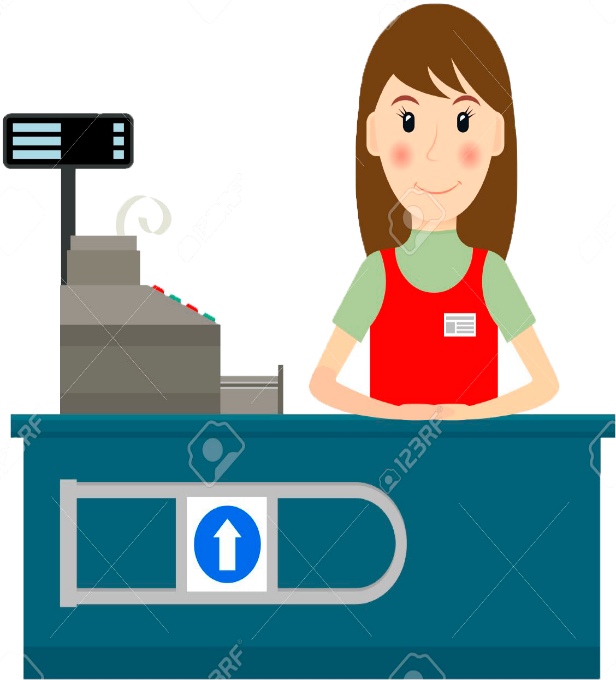 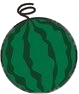 수박 3kg



사과 1kg



감자 1.5kg
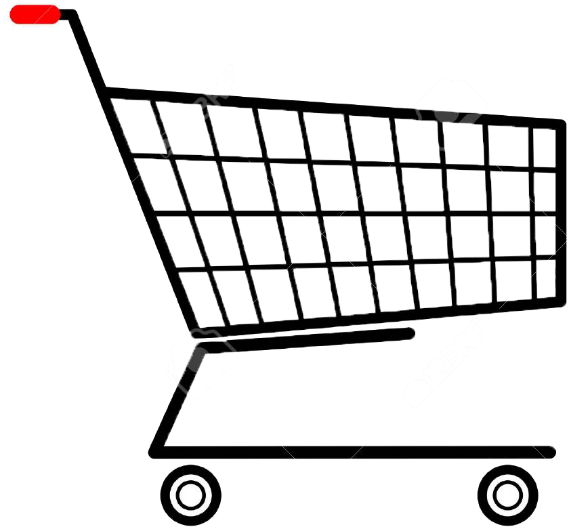 배추 1개 500g
버섯 1개 100g
사과 1개 200g
감자 1개 150g
수박 1개 1000g
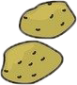 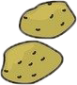 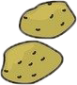 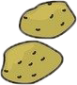 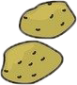 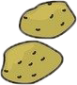 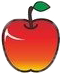 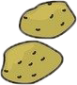 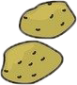 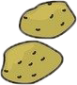 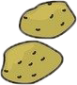 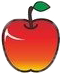 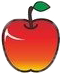 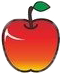 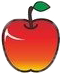 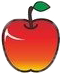 1
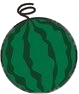 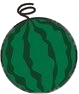 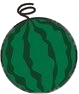 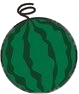 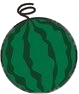 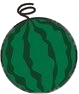 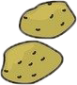 계산하기
수학(안) 교구기획안
01(단원)_01(페이지수)_01(팝업순서)
3-3  들이와 무게
양팔 저울
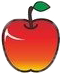 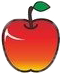 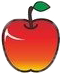 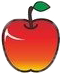 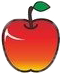 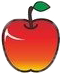 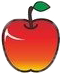 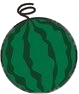 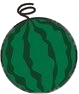 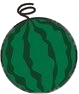 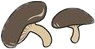 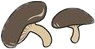 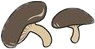 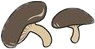 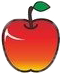 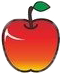 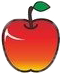 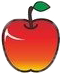 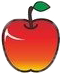 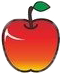 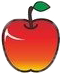 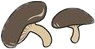 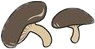 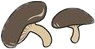 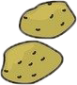 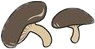 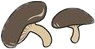 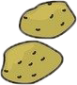 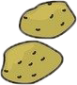 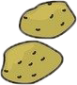 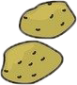 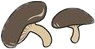 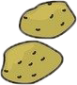 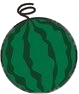 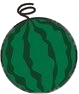 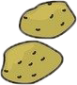 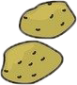 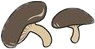 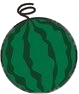 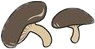 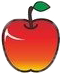 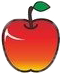 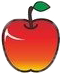 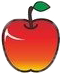 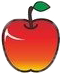 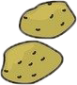 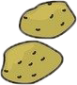 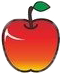 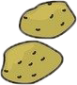 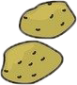 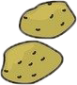 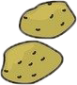 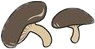 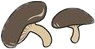 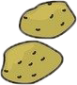 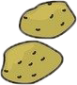 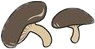 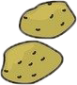 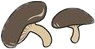 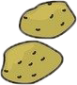 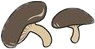 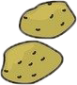 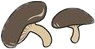 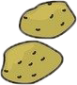 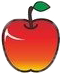 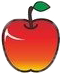 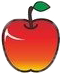 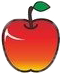 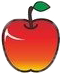 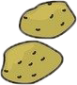 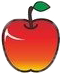 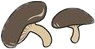 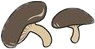 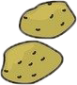 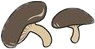 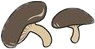 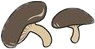 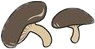 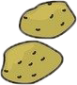 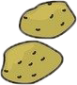 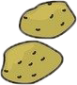 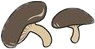 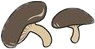 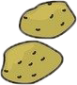 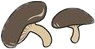 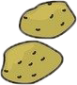 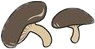 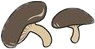 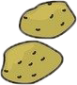 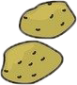 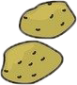 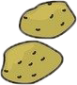 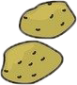 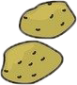 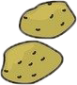 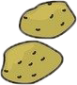 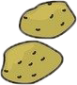 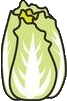 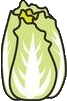 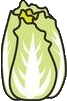 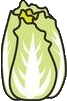 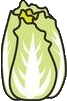 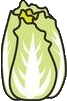 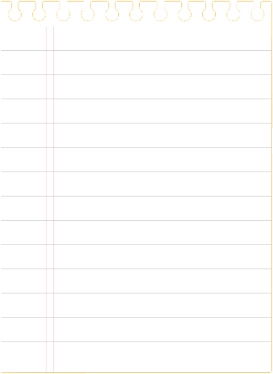 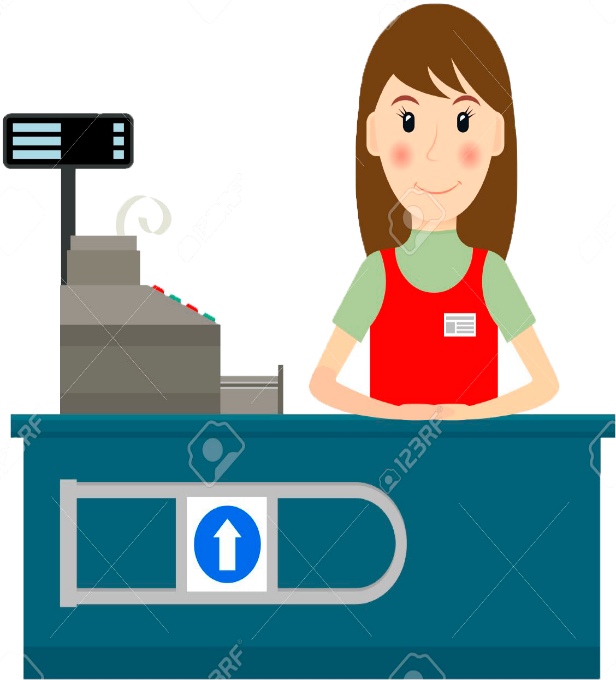 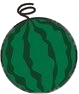 수박 3kg



사과 1kg



감자 3kg
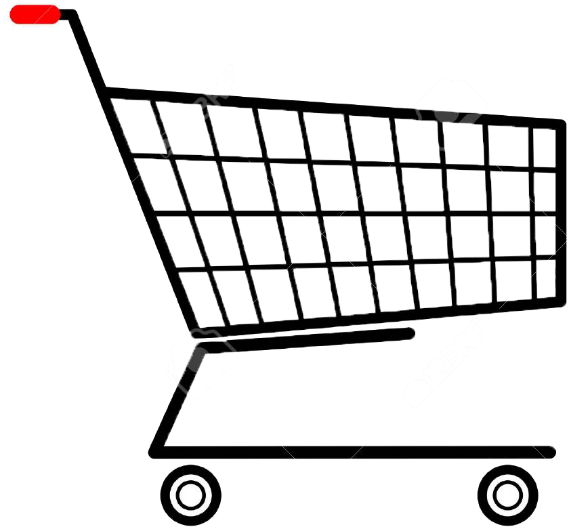 배추 1개 500g
버섯 1개 100g
사과 1개 200g
감자 1개 150g
수박 1개 1000g
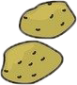 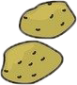 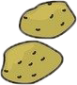 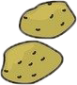 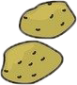 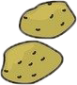 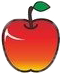 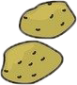 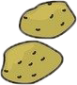 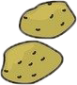 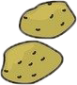 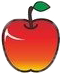 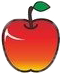 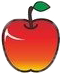 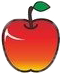 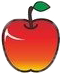 1
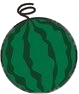 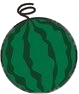 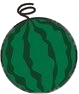 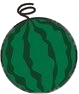 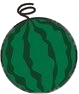 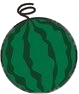 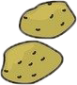 계산하기
피자를 포장하자
주문이 들어온 메뉴별로 피자를 포장하자
사용 단원 :4-1-2 각도
수학(안) 교구기획안
01(단원)_01(페이지수)_01(팝업순서)
4-2  각도
피자를 포장하자
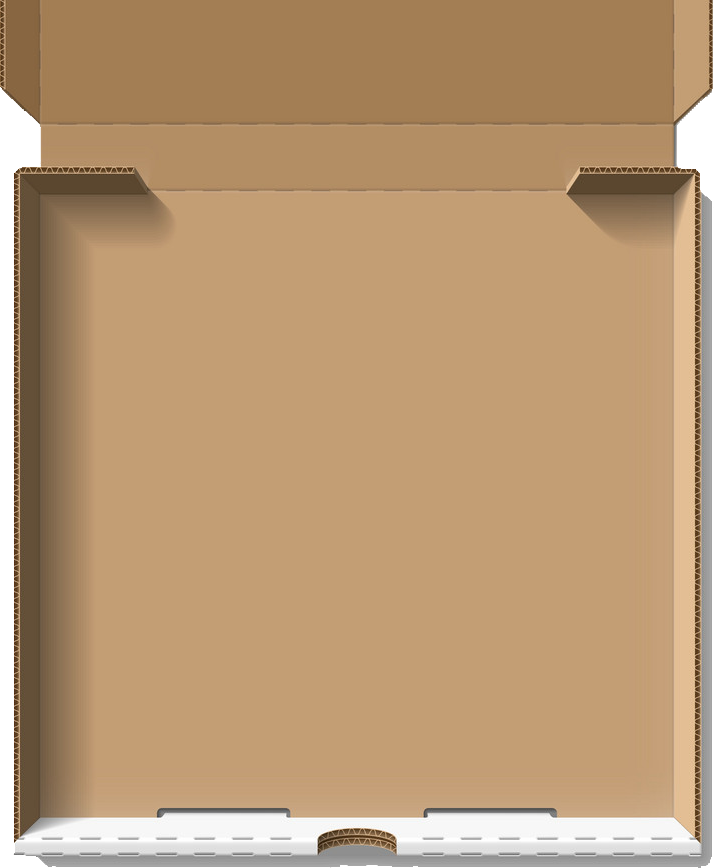 3
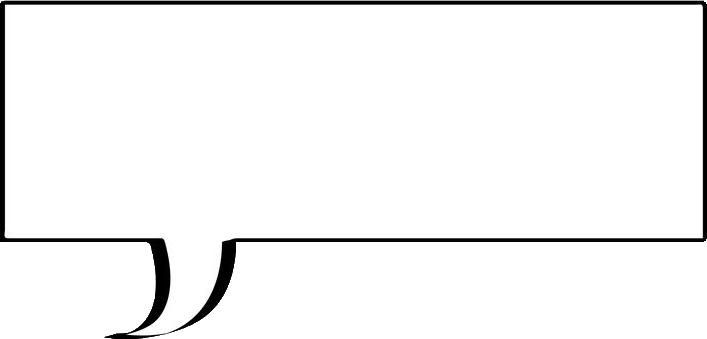 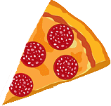 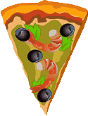 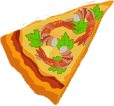 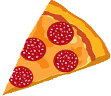 135º,
45º,
90º,
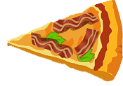 90º
1
포장 해 주세요.
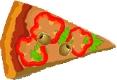 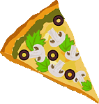 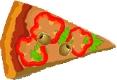 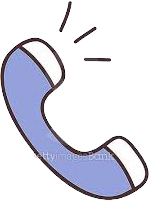 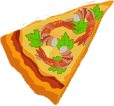 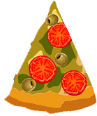 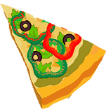 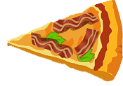 2
45º
수학(안) 교구기획안
01(단원)_01(페이지수)_01(팝업순서)
4-2  각도
피자를 포장하자
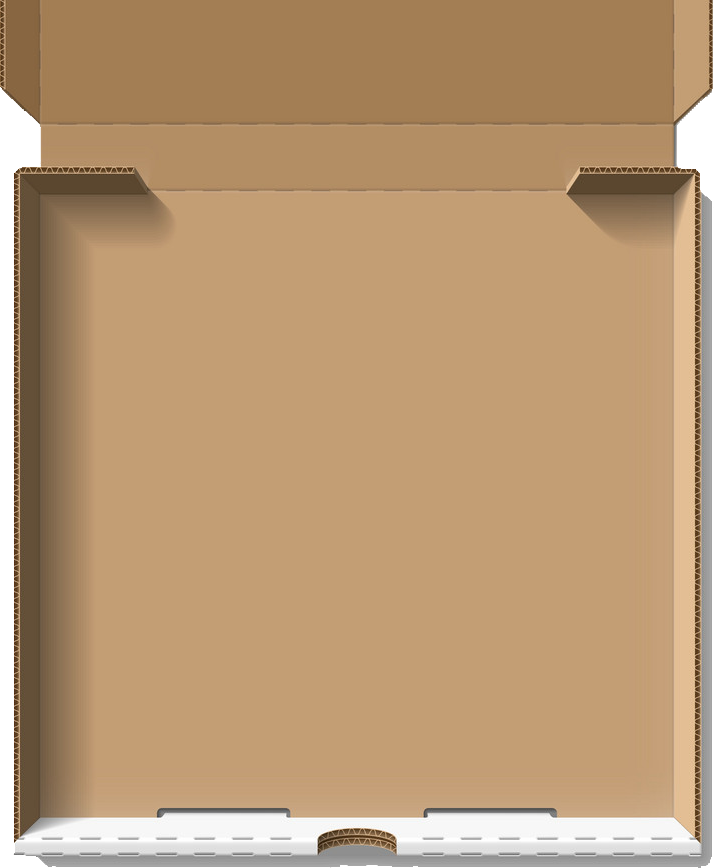 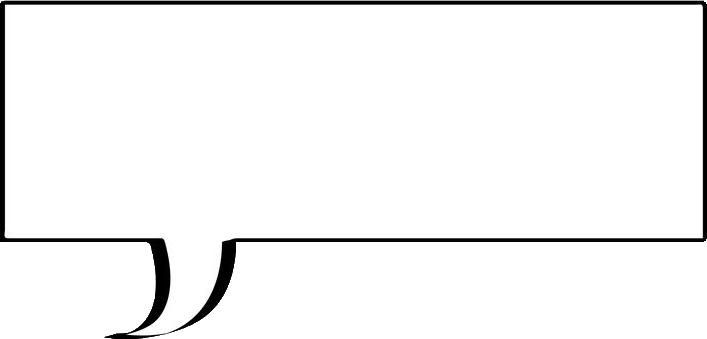 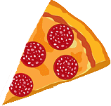 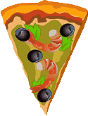 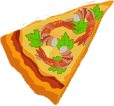 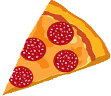 135º,
45º,
90º,
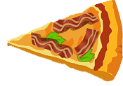 90º
1
포장 해 주세요.
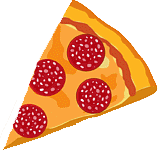 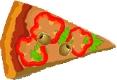 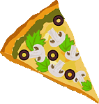 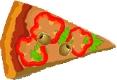 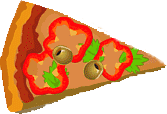 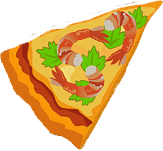 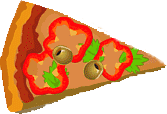 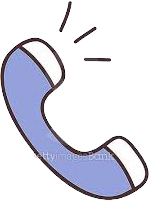 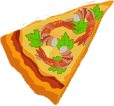 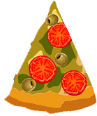 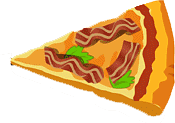 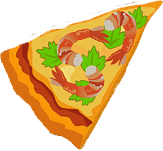 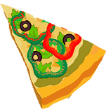 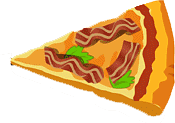 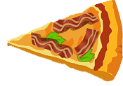 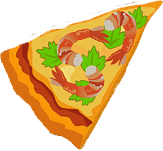 45º
수학(안) 교구기획안
01(단원)_01(페이지수)_01(팝업순서)
4-1  각도
피자를 포장하자
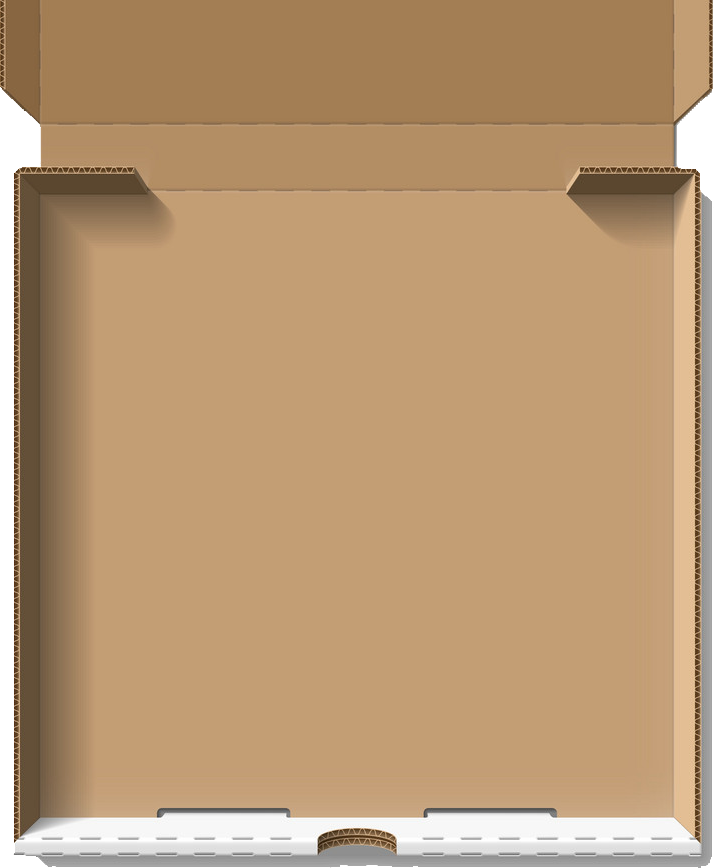 3
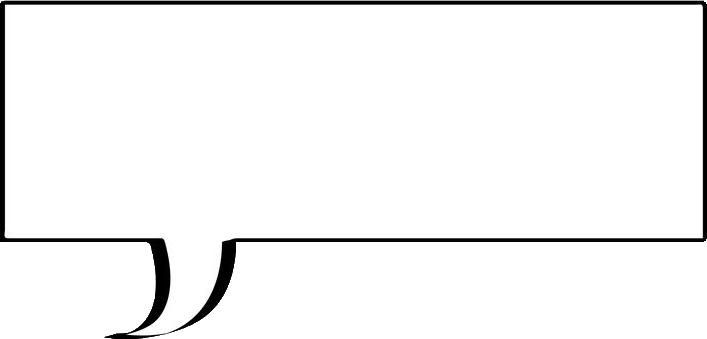 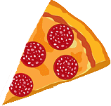 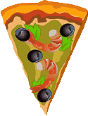 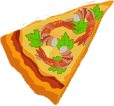 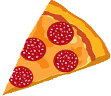 135º,
45º,
90º,
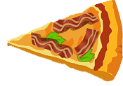 90º
포장 해 주세요.
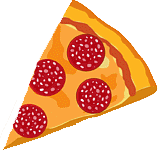 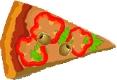 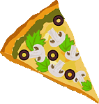 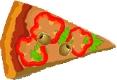 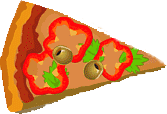 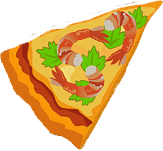 1
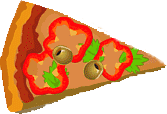 정답입니다.
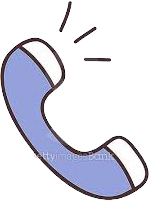 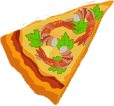 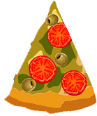 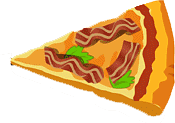 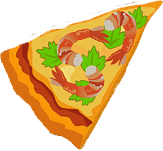 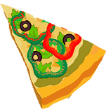 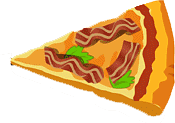 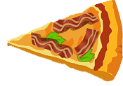 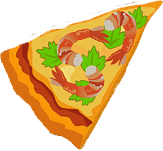 2
45º
수학(안) 교구기획안
01(단원)_01(페이지수)_01(팝업순서)
4-2  각도
피자를 포장하자
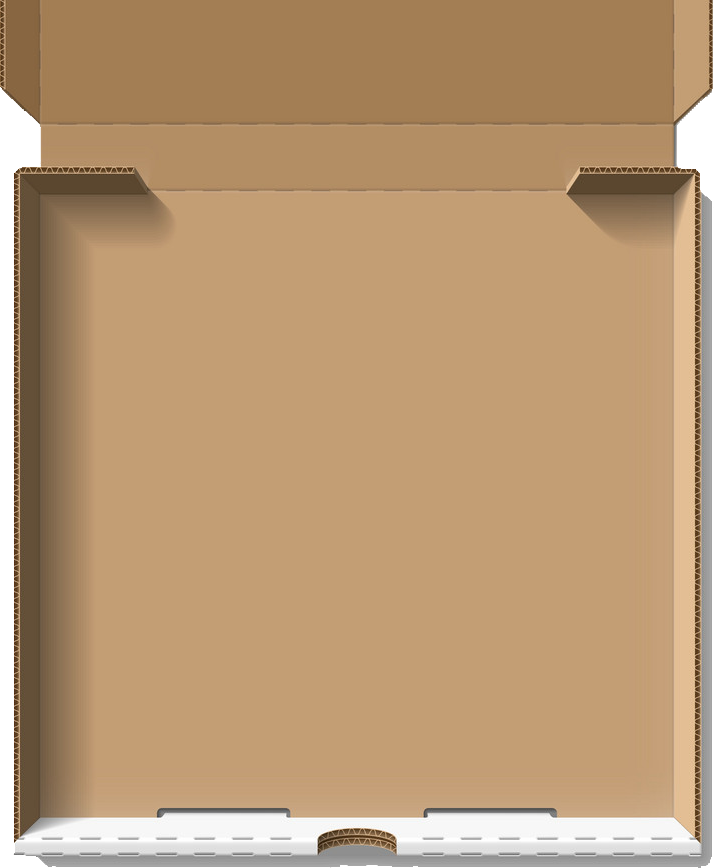 3
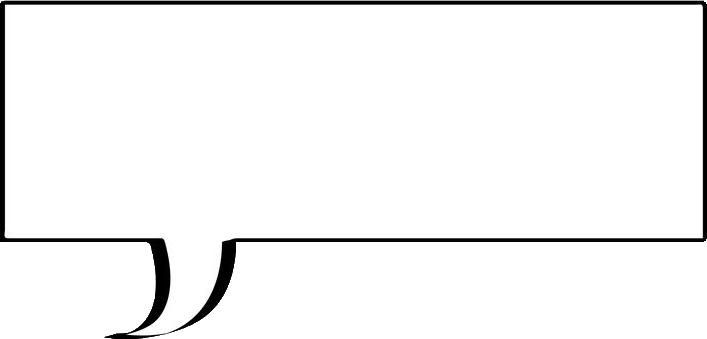 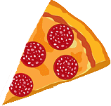 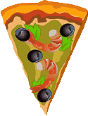 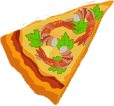 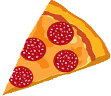 135º,
45º,
90º,
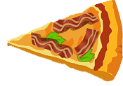 90º
포장 해 주세요.
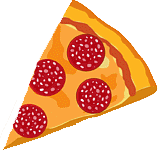 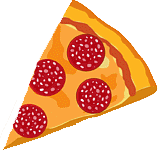 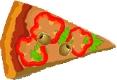 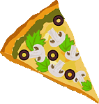 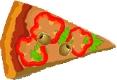 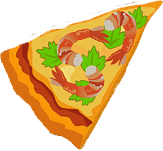 1
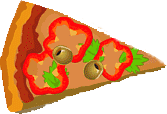 오답입니다.
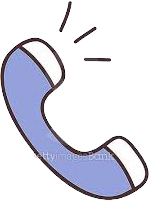 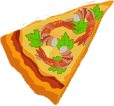 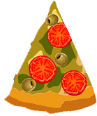 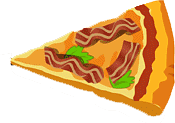 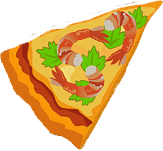 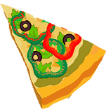 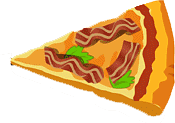 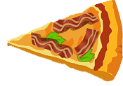 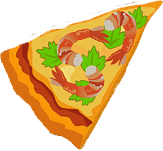 2
45º
수학(안) 교구기획안
01(단원)_01(페이지수)_01(팝업순서)
4-2  각도
피자를 포장하자
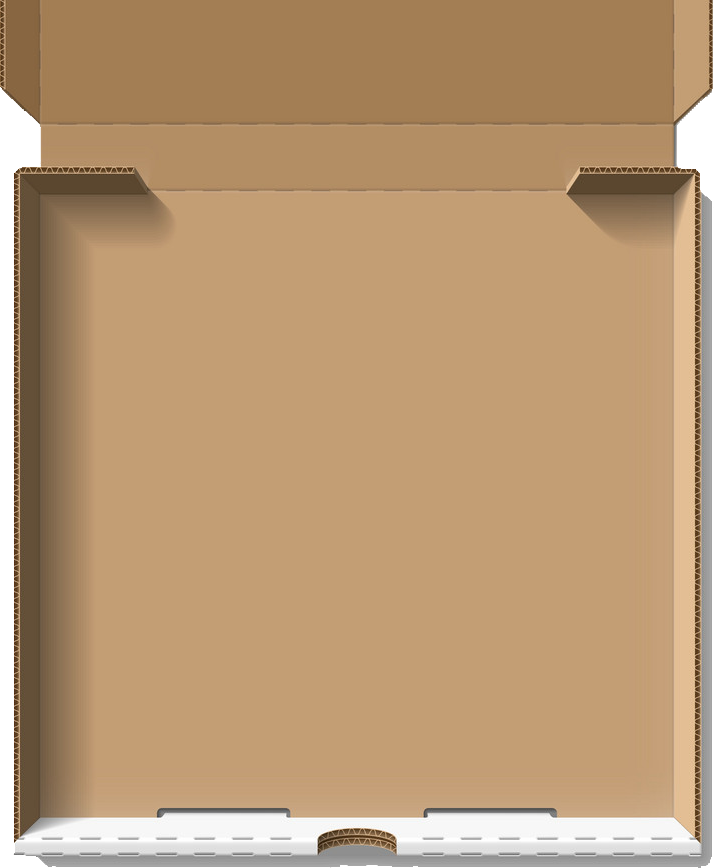 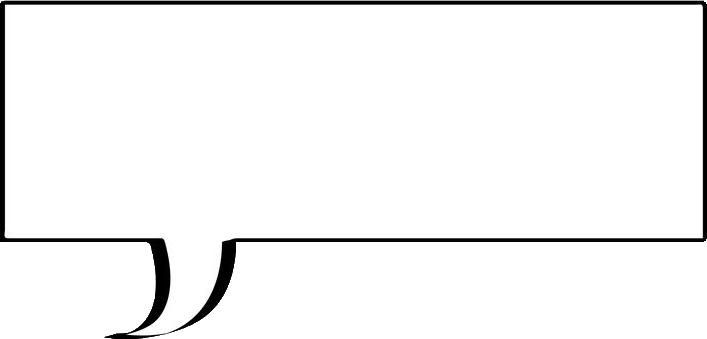 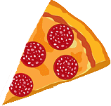 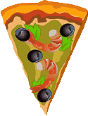 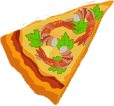 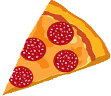 180º,
30º,
90º,
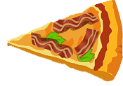 60º
포장 해 주세요.
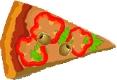 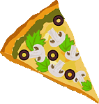 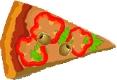 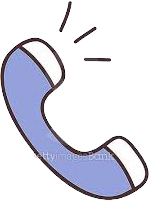 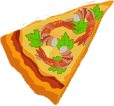 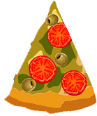 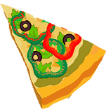 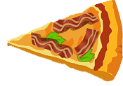 1
30º
도형의 변신은 무죄
탈의실에서 변신한 도형을 찾아보자
사용 단원 :4-1-4 평면도형의 이동
수학(안) 교구기획안
01(단원)_01(페이지수)_01(팝업순서)
4-4 평면도형의 이동
도형의 변신은 무죄
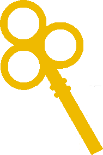 3
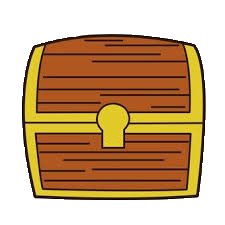 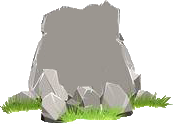 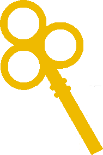 1
보물상자에
적힌 암호를 풀고 
보물 상자의 
열쇠를 찾아서
보물을 획득하라
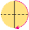 ?
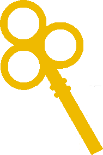 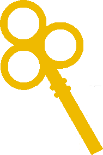 2
2
3
4
1
수학(안) 교구기획안
01(단원)_01(페이지수)_01(팝업순서)
4-4 평면도형의 이동
도형의 변신은 무죄
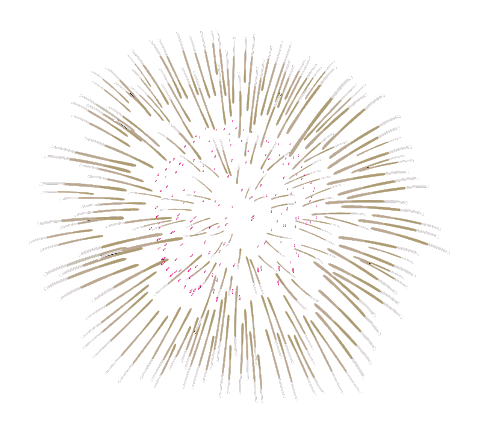 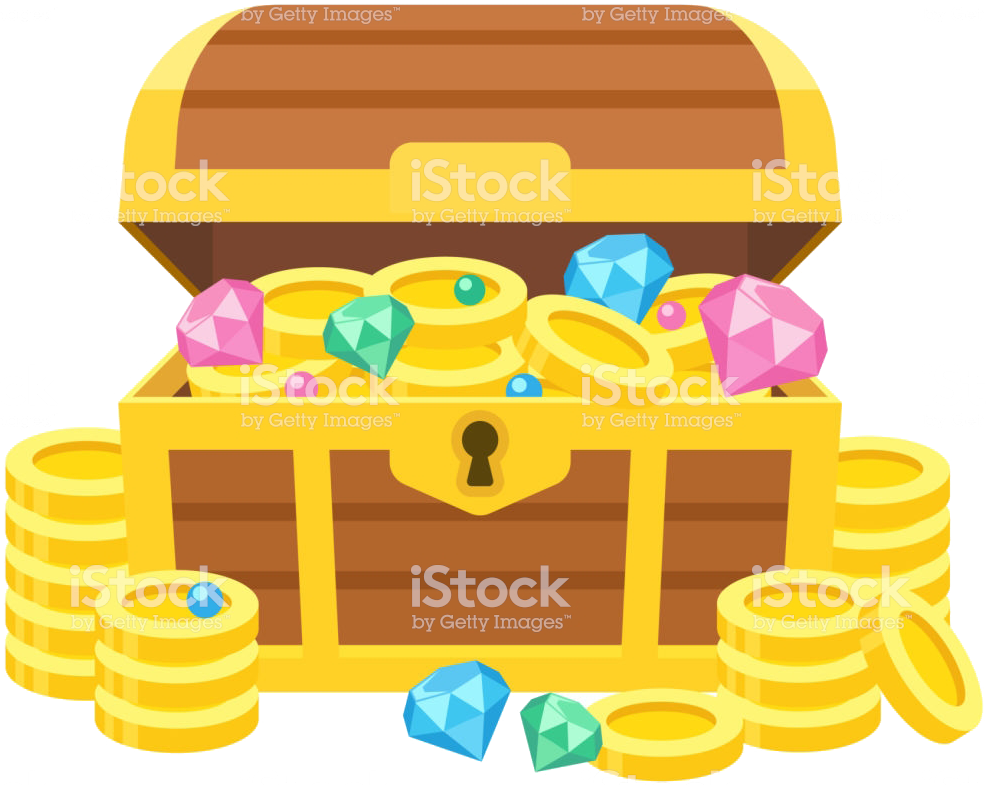 1
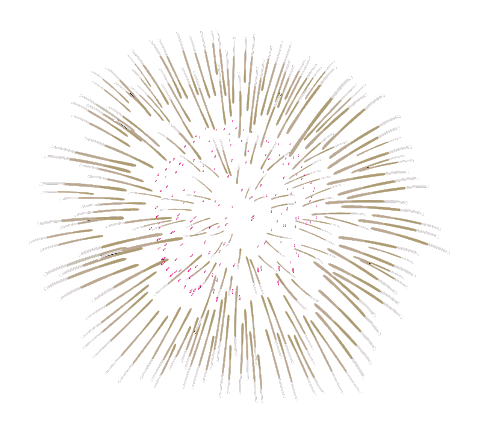 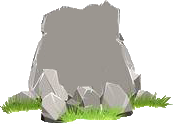 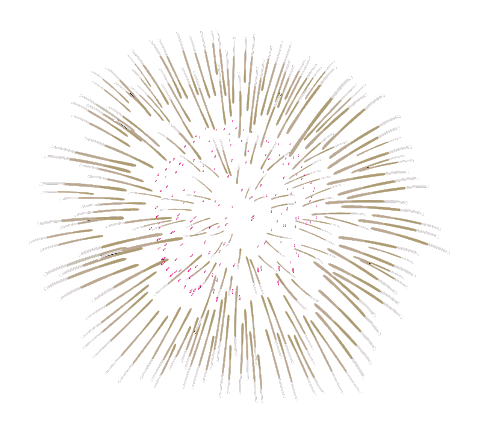 보물상자에
적힌 암호를 풀고 
보물 상자의 
열쇠를 찾아서
보물을 획득하라
수학(안) 교구기획안
01(단원)_01(페이지수)_01(팝업순서)
4-4 평면도형의 이동
도형의 변신은 무죄
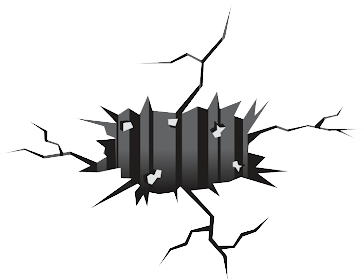 1
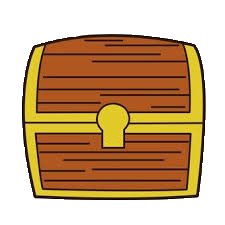 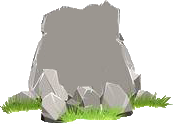 보물상자에
적힌 암호를 풀고 
보물 상자의 
열쇠를 찾아서
보물을 획득하라
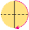 수학(안) 교구기획안
01(단원)_01(페이지수)_01(팝업순서)
4-4 평면도형의 이동
도형의 변신은 무죄
1
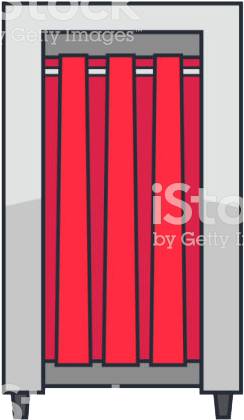 2
오답입니다.
1
180º
3
4
고구마 무게 맞추기
무게에 맞춰 박스에 고구마를 담아보자.
사용 단원 :4-2-3 소수의 덧셈과 뺄셈
수학(안) 교구기획안
01(단원)_01(페이지수)_01(팝업순서)
4-2  소수의 덧셈과 뺄셈
고구마 무게 맞추기
4
넣기
빼기
포장하기
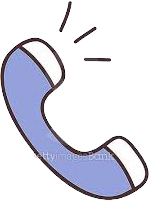 2
고구마 3.8kg 포장 해주세요.
3
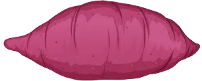 0.1kg
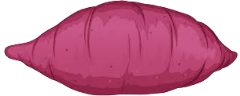 0.2kg
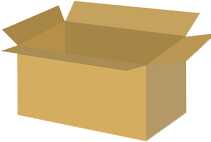 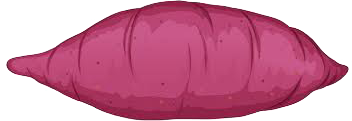 1
0.3kg
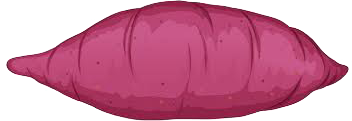 0.4kg
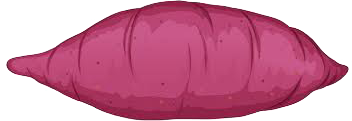 0.5kg
수학(안) 교구기획안
01(단원)_01(페이지수)_01(팝업순서)
4-2  소수의 덧셈과 뺄셈
고구마 무게 맞추기
4
넣기
빼기
포장하기
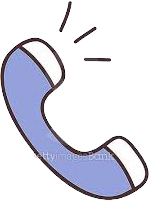 2
고구마 3.8kg 포장 해주세요.
3
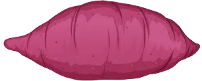 0.1kg
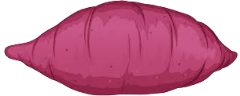 0.2kg
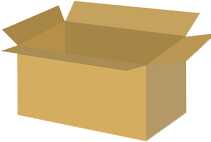 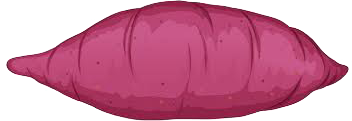 1
0.3kg
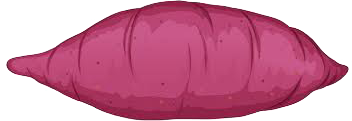 0.4kg
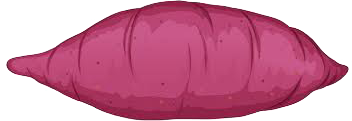 0.5kg
수학(안) 교구기획안
01(단원)_01(페이지수)_01(팝업순서)
4-2  소수의 덧셈과 뺄셈
고구마 무게 맞추기
넣기
빼기
포장하기
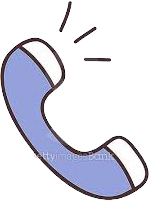 고구마 3.8kg 포장 해주세요.
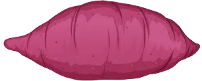 0.1kg
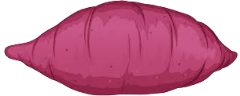 0.2kg
정답입니다.
1
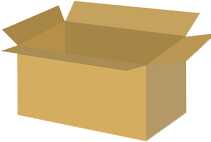 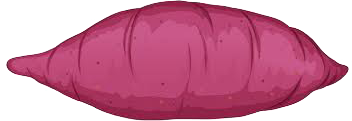 0.3kg
2
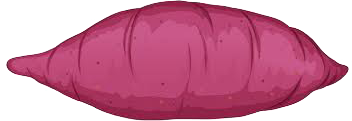 0.4kg
3.8kg
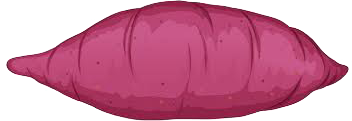 0.5kg
수학(안) 교구기획안
01(단원)_01(페이지수)_01(팝업순서)
4-2  소수의 덧셈과 뺄셈
고구마 무게 맞추기
4
넣기
빼기
포장하기
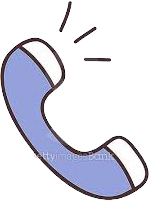 2
고구마 3.8kg 포장 해주세요.
3
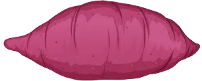 0.1kg
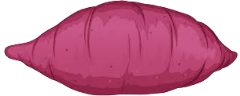 0.2kg
1
오답입니다.
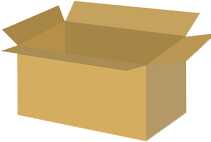 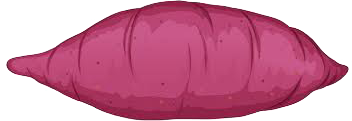 0.3kg
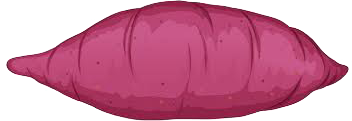 0.4kg
4.2kg
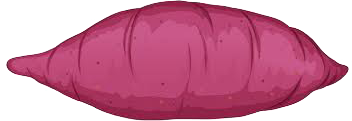 0.5kg
고향에 돌아가자
외계인의 고향 행성을 찾아주자
사용 단원 :4-2-6 다각형
수학(안) 교구기획안
01(단원)_01(페이지수)_01(팝업순서)
4-2 -6  다각형
고향으로 돌아가자
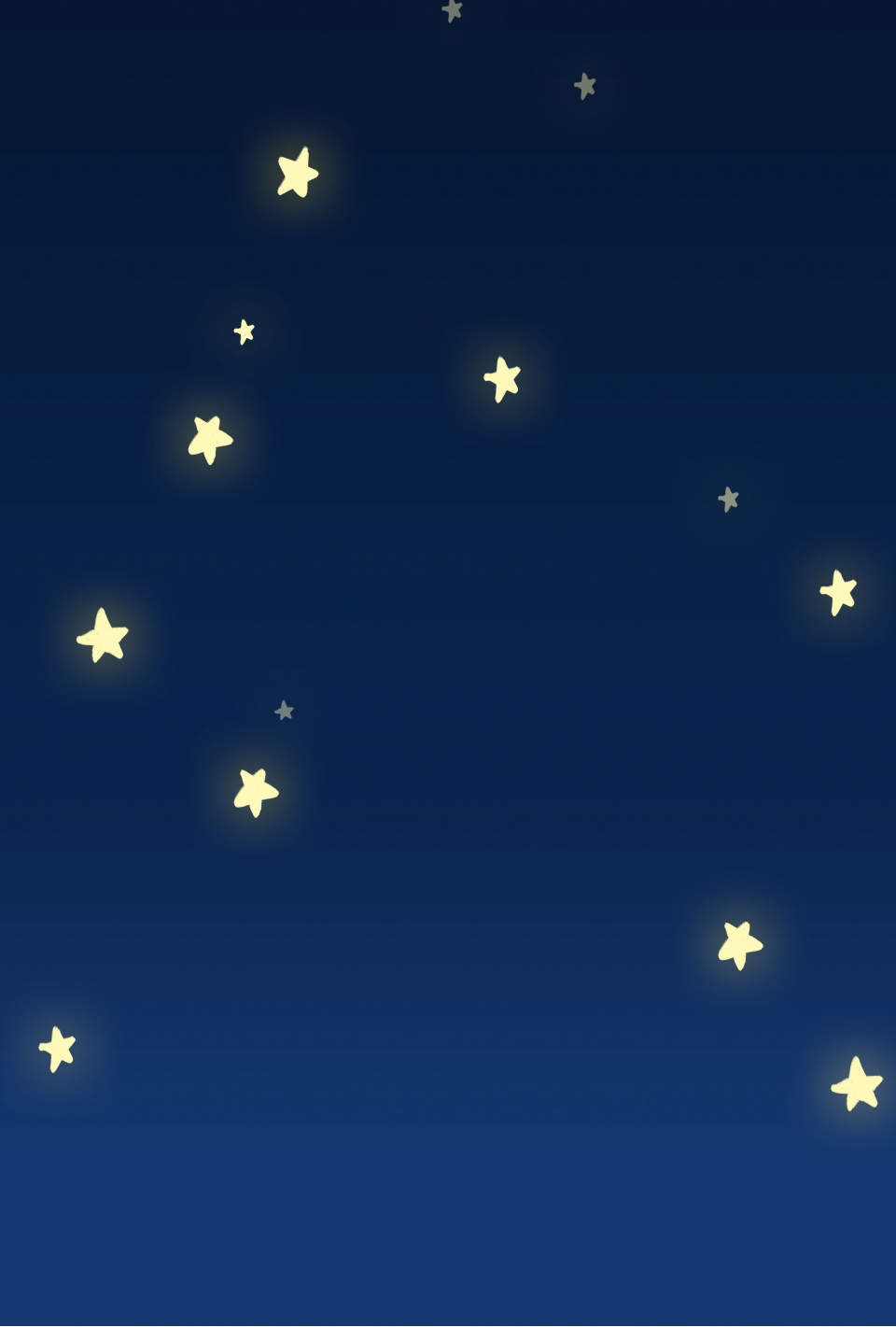 1
4
1
5
3
2
2
우리 행성은 평행 사변형이야
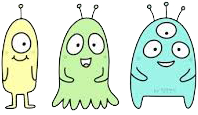 수학(안) 교구기획안
01(단원)_01(페이지수)_01(팝업순서)
4-2 -6  다각형
고향으로 돌아가자
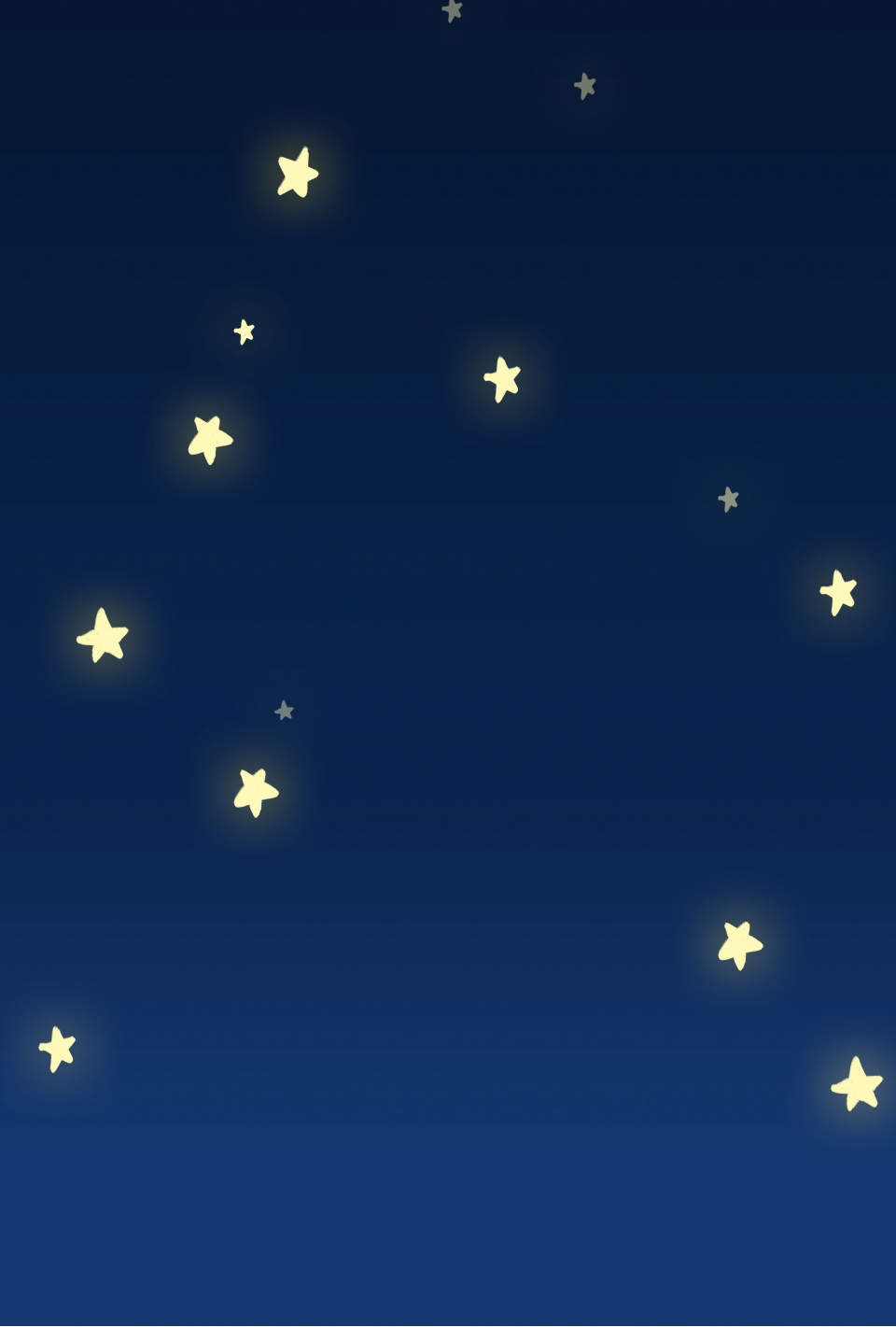 4
1
5
3
2
정답입니다.
1
우리 행성은 평행 사변형이야
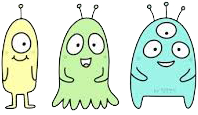 수학(안) 교구기획안
01(단원)_01(페이지수)_01(팝업순서)
4-2 -6  다각형
고향으로 돌아가자
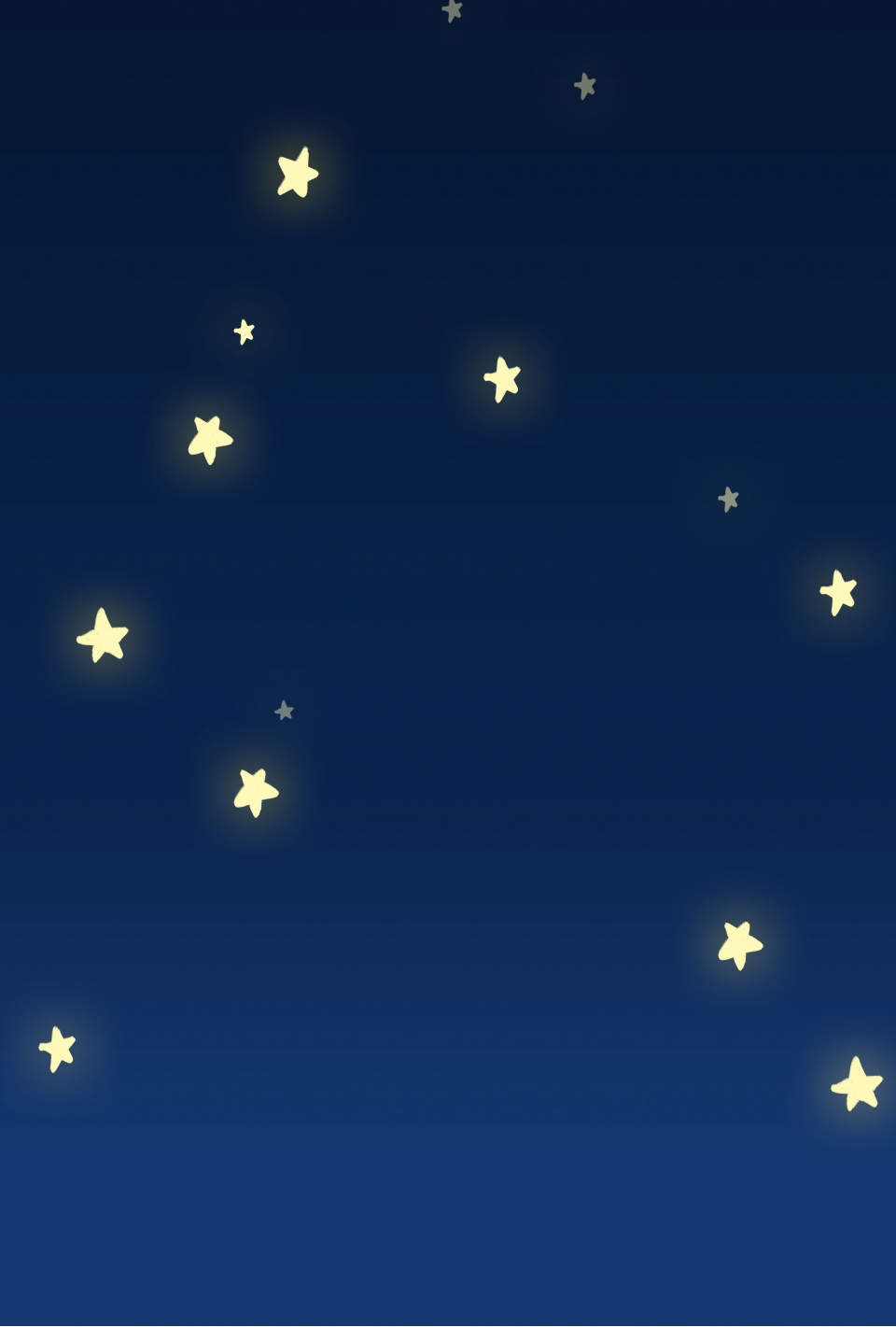 4
1
5
3
2
오답입니다.
1
우리 행성은 평행 사변형이야
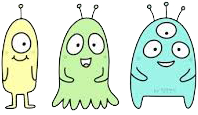 Thank you
감사합니다.